ตัวชี้วัด HDC
เราใส่ใจตัวชี้วัด HDC มากขึ้น หลังจากได้ทำพื้นฐานข้อมูลจนค่อนข้างนิ่งดีแล้ว เนื่องจาก สสจ. ได้คัดเลือกตัวชี้วัดในการประเมินผลงานทั้ง รพ.สต. สสอ. และหัวหน้าสถานพยาบาลจึงทำให้ต้องมีการวางแผนตัวชี้วัด และอบรมการบันทึกข้อมูลทุกปี
ตัวชี้วัด HDC โดย สสจ.
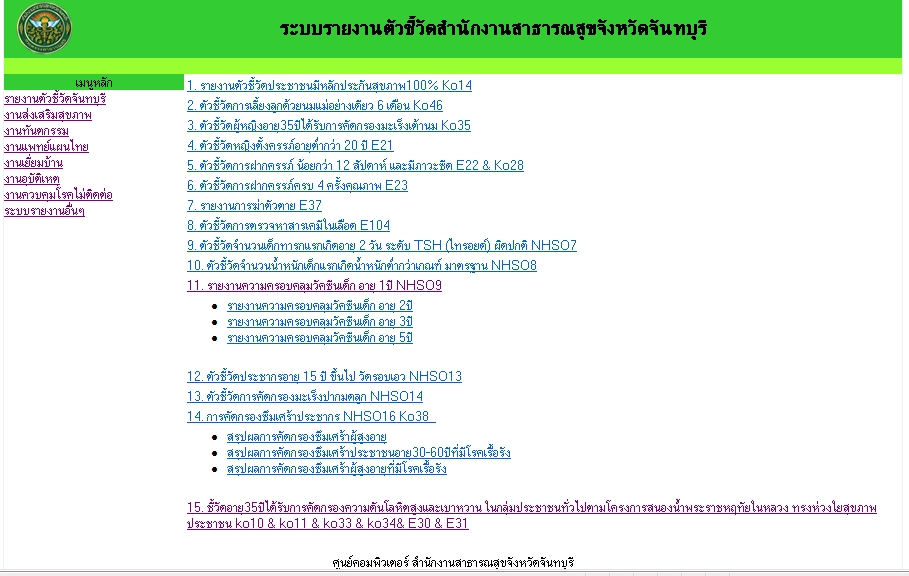 2557 วางแผนตัวชี้วัด และ Time Line เก็บผลงาน
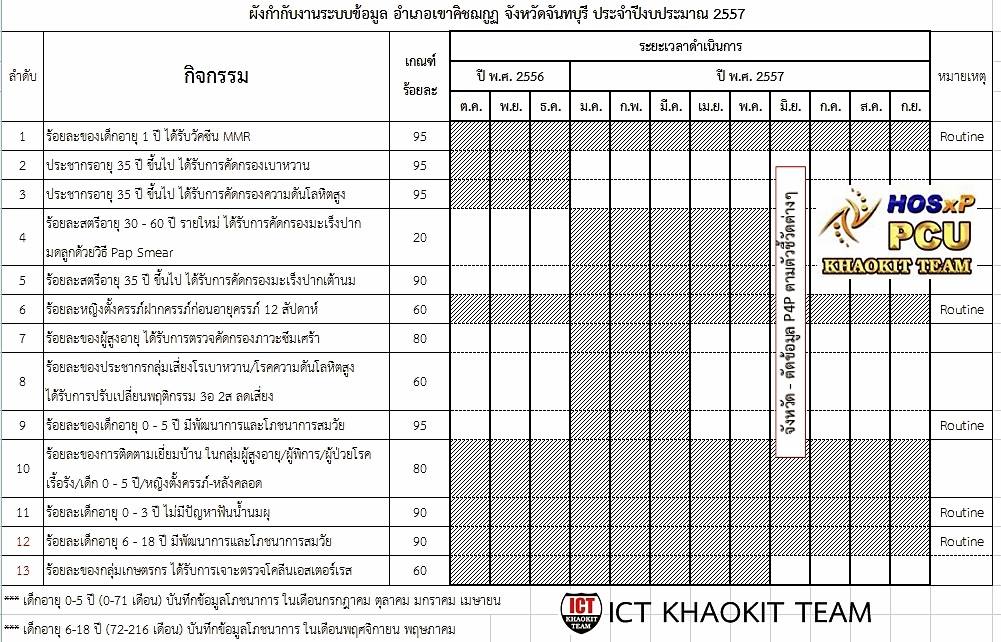 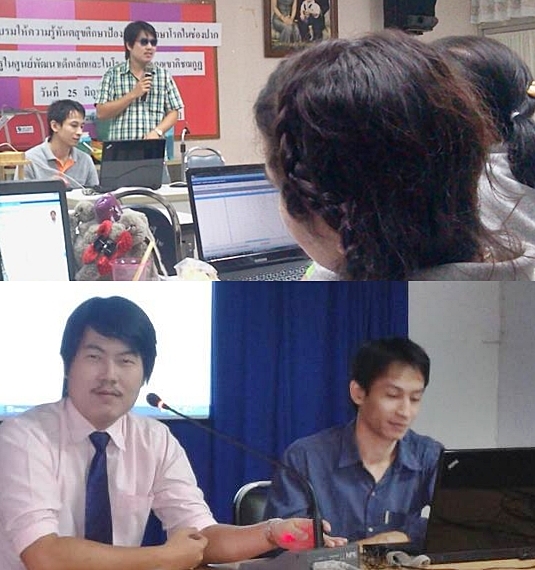 อบรมให้ความรู้ทุกๆปีวางแผนงานสร้างข้อตกลง
2558 ใช้ชื่อว่า 81 ตัวชี้วัดมีการจัดการแข่งขันข้อมูลตามตัวชี้วัดกันภายในคัพขึ้น
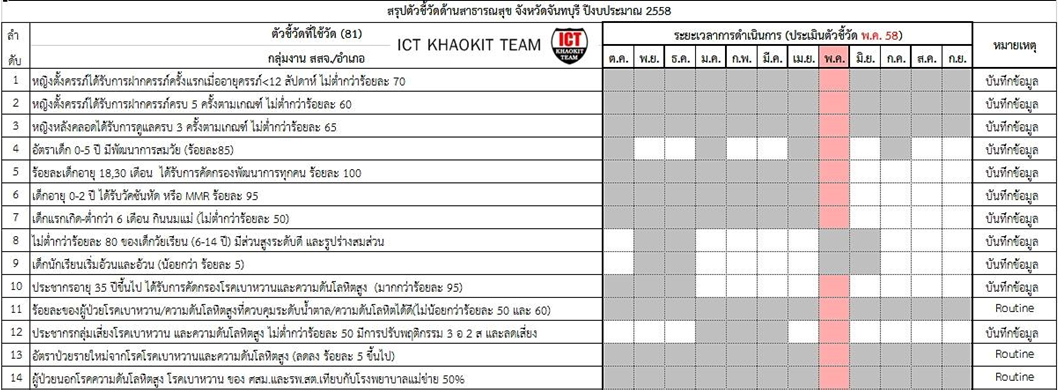 2558 สสอ.เป็นผู้ประเมิน และมอบรางวัล
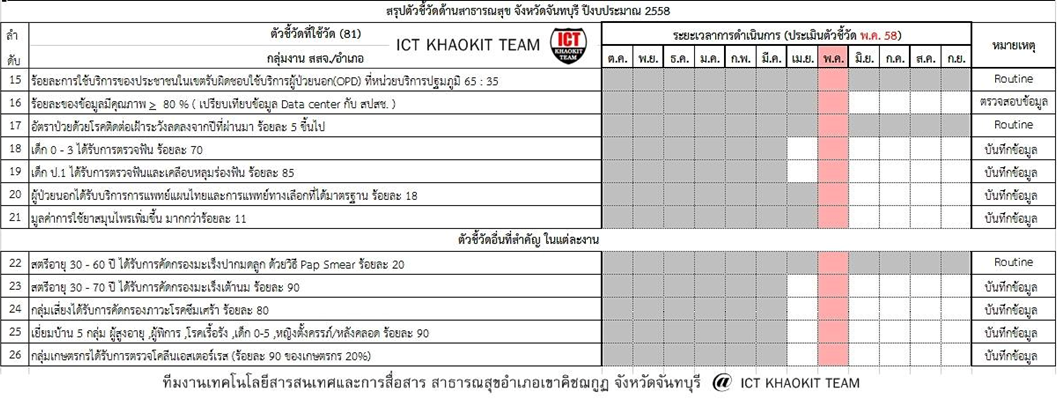 2559 ยังใช้ชื่อว่า 81 ตัวชี้วัด เป็นตัวชี้วัดเดิม
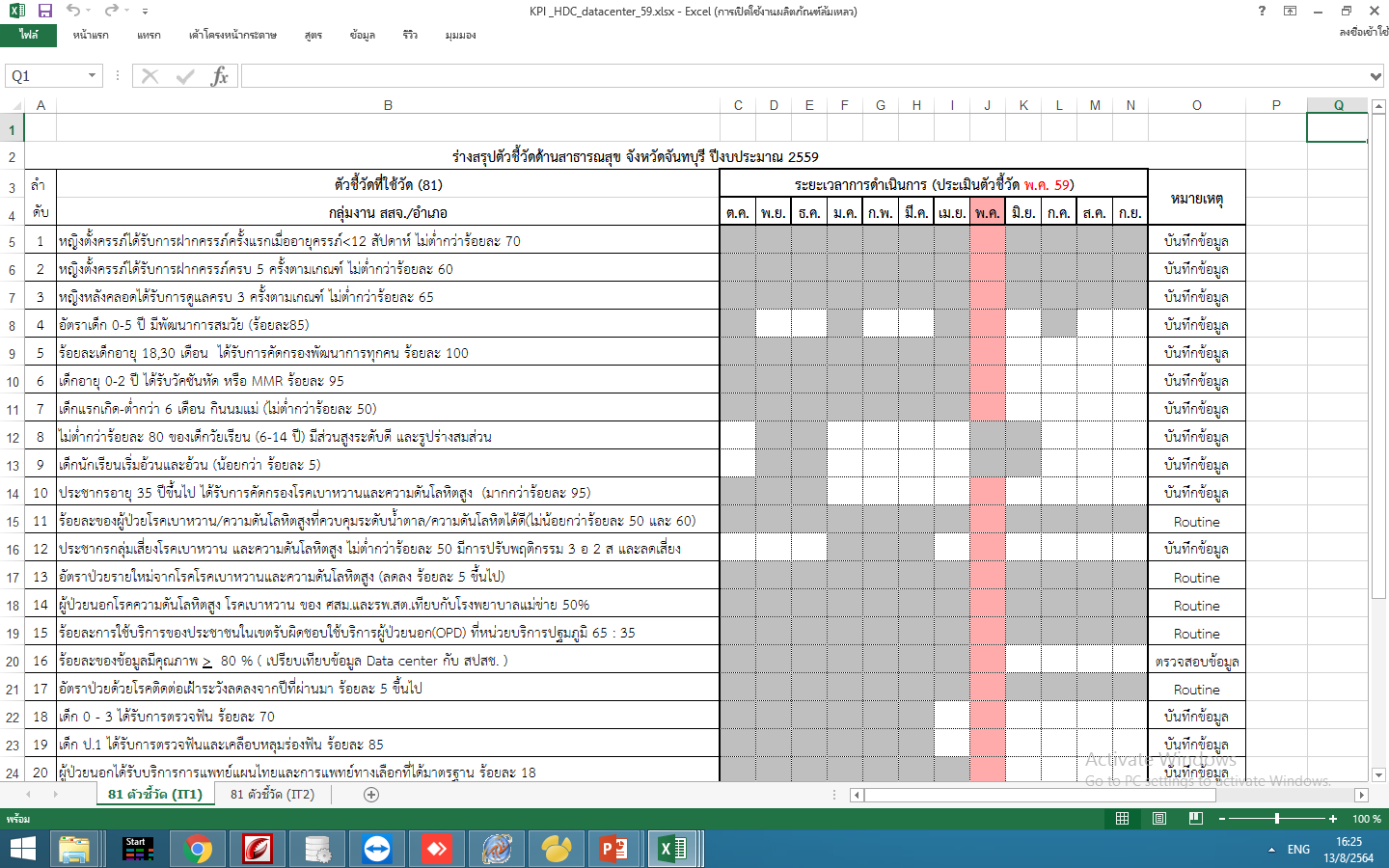 และจำนวน 26 ข้อ เป็นตัวชี้วัดทางสารสนเทศ
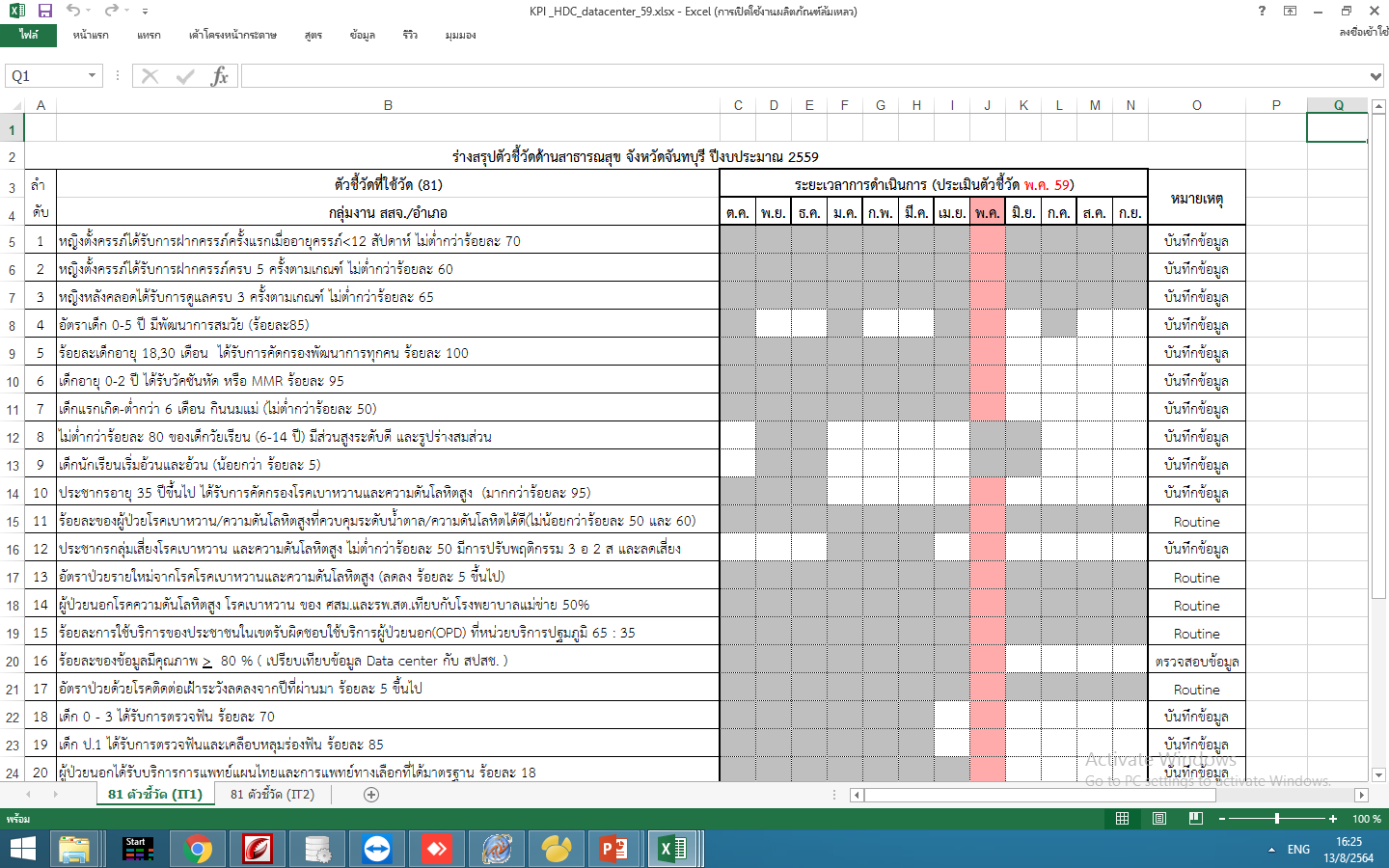 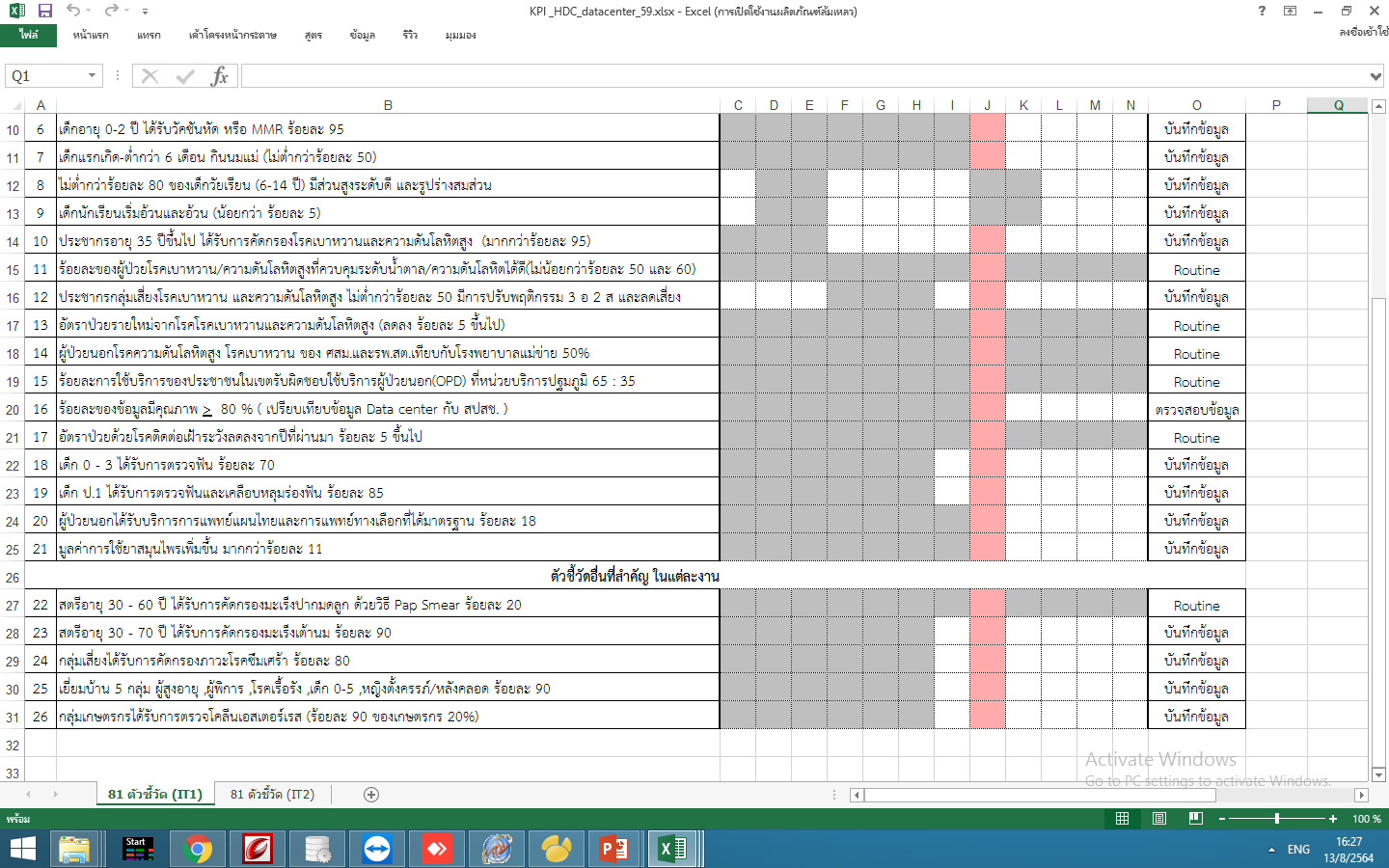 2559 ตัวชี้วัดเชิงคุณภาพ แยกเป็นตัวชี้วัดหัวหน้าสถานพยาบาล
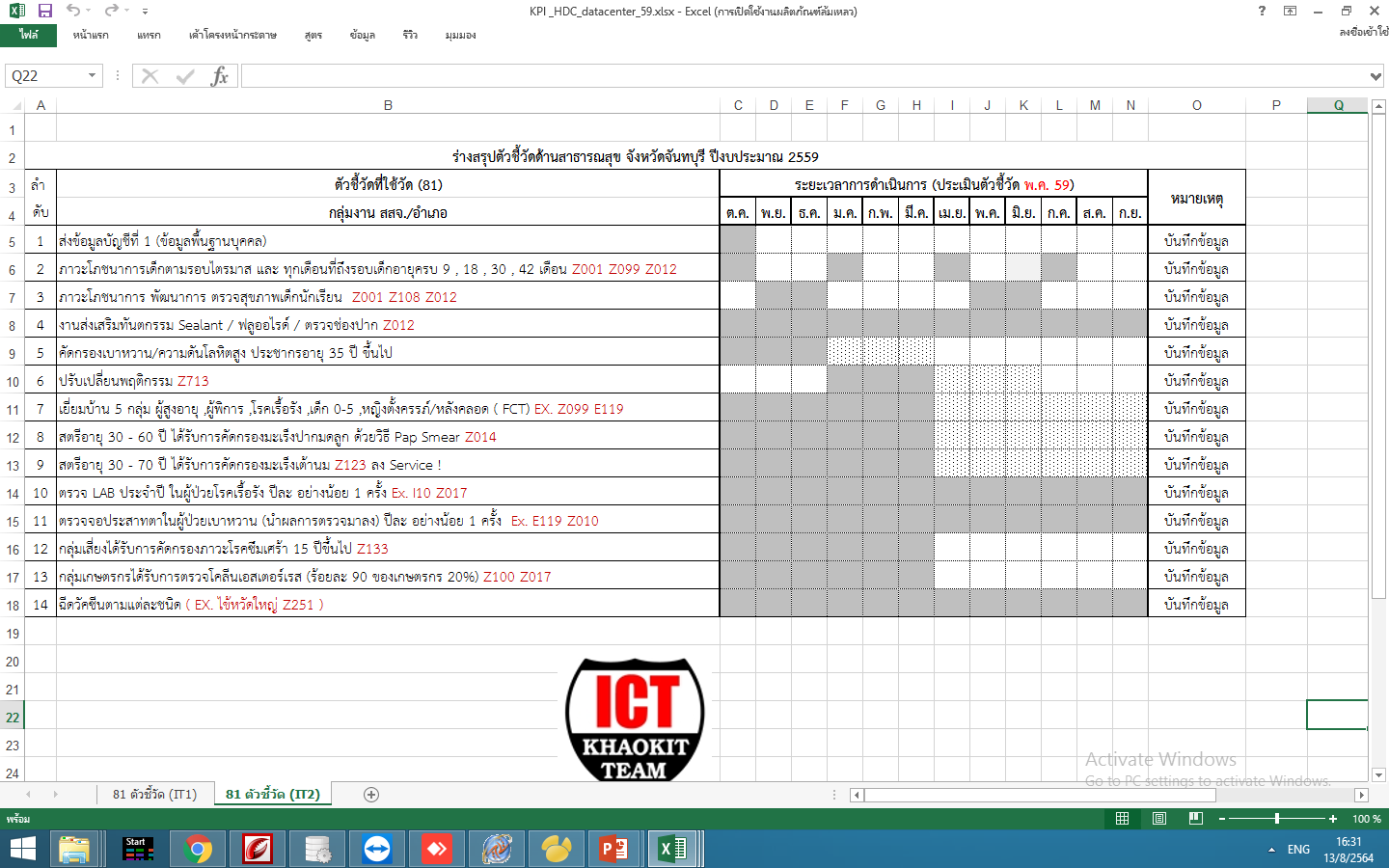 2559 เก็บผลงานและประเมิน มอบรางวัล
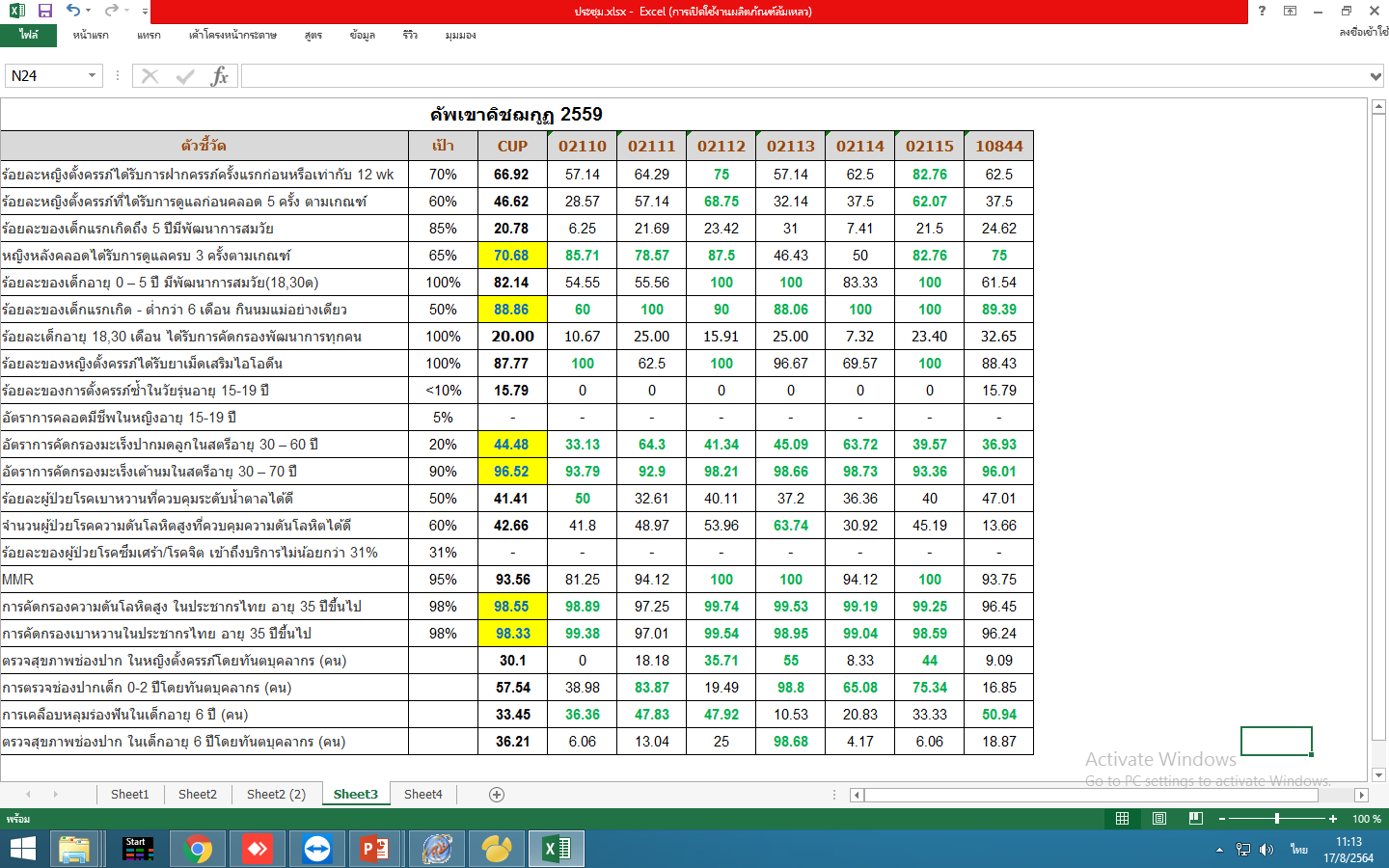 4
4
1
3
1
2
5
2560 ใช้ชื่อว่า ตัวชี้วัด 4 ระดับ วางแผนพร้อมกับติดตามประเมินผลงาน ได้เป็นอันดับต้นๆของจังหวัด
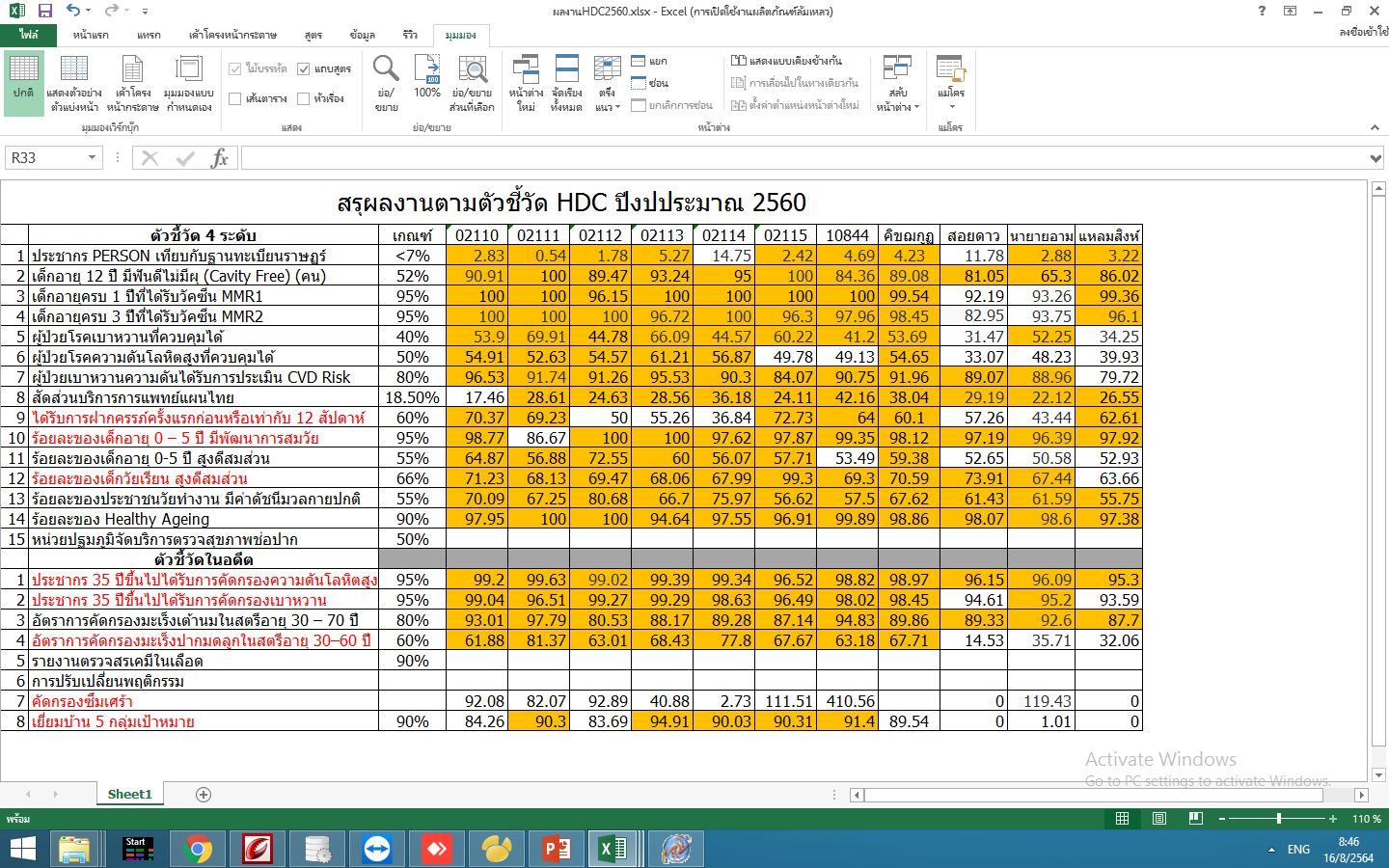 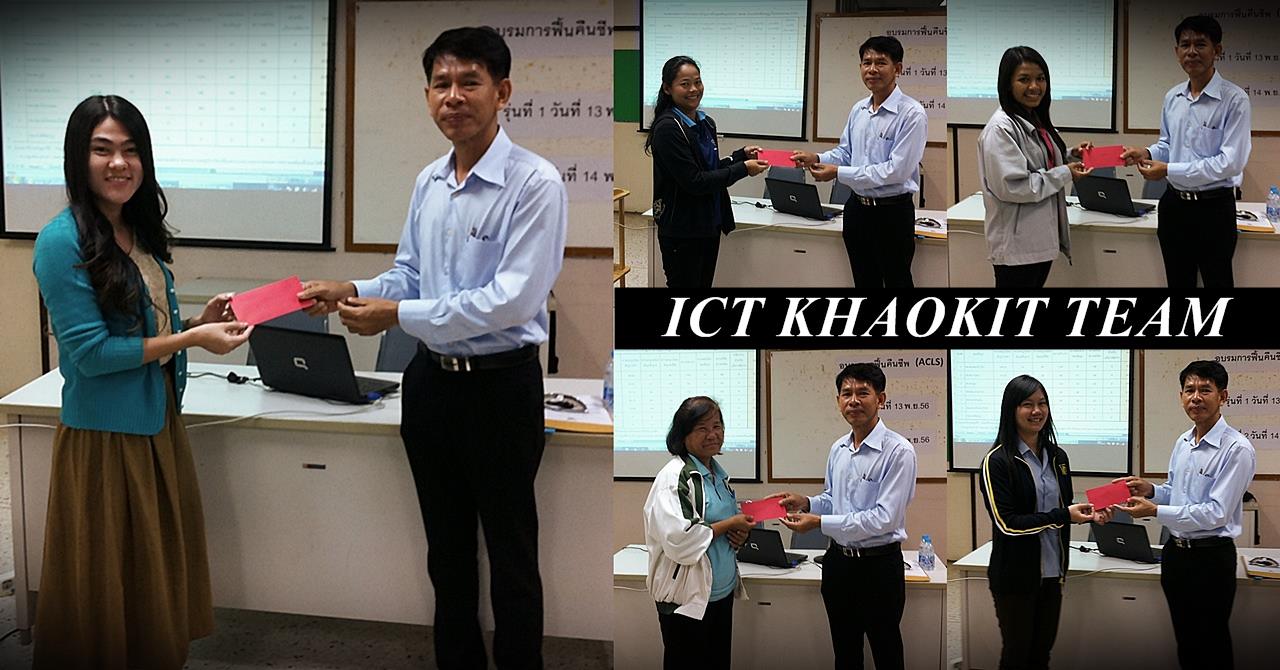 ขวัญกำลังใจ คือแรงจูงใจ แห่งความสำเร็จ มีการจัดแข่งขันด้านข้อมูลภายในคัพ น้องผู้บันทึกข้อมูลได้รับรางวัลกันทุกที่ตามลำดับ ในปี 2558-2560
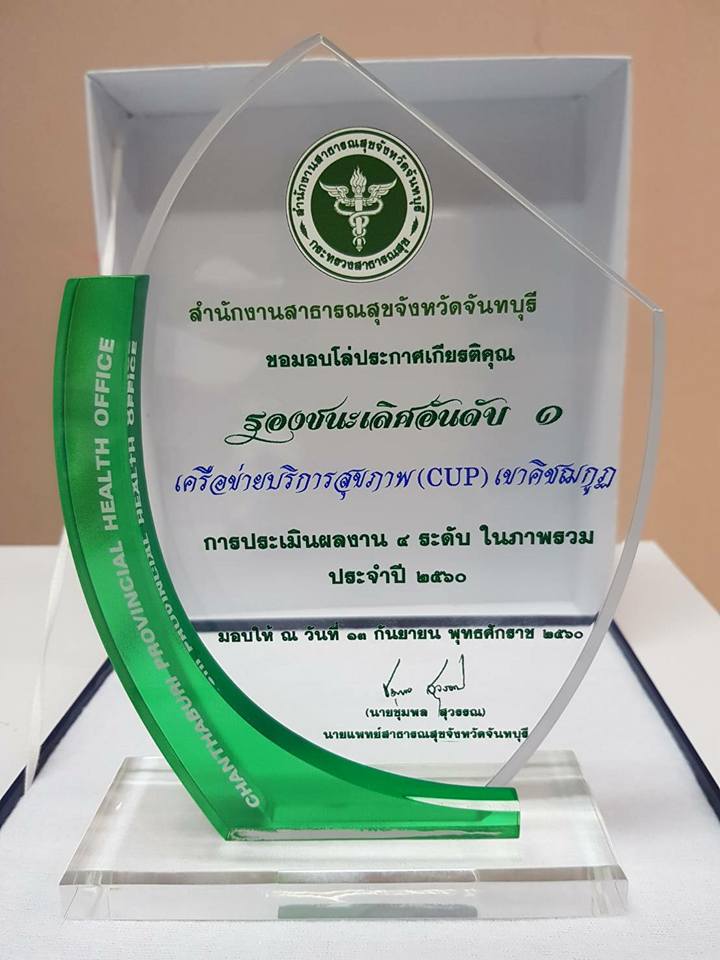 2560 ได้รับรางวัลที่ 2 ผลงานตัวชี้วัด 4 ระดับในภาพรวม ซึ่งข้อมูลตัวชี้วัดที่เป็นสารสนเทศถือว่าราทำได้ดีมากๆ
ตอนหน้า EP6.นวัตกรรมศูนย์คอม